MORE  THAN  
TEMPLATE
工作总结 / 述职汇报 / 论文答辩 / 产品介绍
1
ADD YOUR TITLE HERE
2
ADD YOUR TITLE HERE
CONTENTS
目
录
3
ADD YOUR TITLE HERE
4
ADD YOUR TITLE HERE
ONE
ADD YOUR TITLE HERE
Add your text here Add your text here Add your text here Add your text here Add your text here Add your text here Add your text here
ONE
ADD YOUR TITLE HERE
1
2
3
Top quality design
Design inspiration for presentation
Design inspiration for presentation
Design inspiration for presentation
Top quality design
Top quality design
Visual trends
Stylish templates can be a valuable aid to creative professionals
ONE
ADD YOUR TITLE HERE
YOUR TITLE HERE
YOUR TITLE HERE
Add your text here Add your text here Add your text here
Add your text here Add your text here Add your text here
ONE
ADD YOUR TITLE HERE
YOUR TITLE HERE
YOUR TITLE HERE
YOUR TITLE HERE
Add your text here Add your text here Add your text here
Add your text here Add your text here Add your text here
Add your text here Add your text here Add your text here
ONE
ADD YOUR TITLE HERE
YOUR TITLE HERE
Add your text here Add your text here Add your text here Add your text here Add your text here Add your text here Add your text here
W
T
O
ADD YOUR TITLE HERE
TWO
ADD YOUR TITLE HERE
YOUR TITLE HERE
YOUR TITLE HERE
YOUR TITLE HERE
Add your text here Add your text here Add your text here
Add your text here Add your text here Add your text here
Add your text here Add your text here Add your text here
TWO
ADD YOUR TITLE HERE
Add your text here Add your text here Add your text here Add your text here Add your text here Add your text here Add your text here
ADD YOUR TITLE HERE
TWO
ADD YOUR TITLE HERE
Add your text here Add your text here Add your text here Add your text here Add your text here Add your text here Add your text here
TWO
ADD YOUR TITLE HERE
3
1
YOUR TITLE HERE
2
YOUR TITLE HERE
YOUR TITLE HERE
T
E
H
R
E
ADD YOUR TITLE HERE
Add your text here Add your text here Add your text here Add your text here Add your text here Add your text here Add your text here
THREE
ADD YOUR TITLE HERE
YOUR TITLE HERE
Add your text here Add your text here Add your text here Add your text here Add your text here Add your text here Add your text here
THREE
ADD YOUR TITLE HERE
YOUR TITLE HERE
Add your text here Add your text here Add your text here Add your text here Add your text here Add your text here Add your text here
75
70
40
60
THREE
ADD YOUR TITLE HERE
40%
50%
70%
60%
90%
Add your text here Add your text here Add your text here Add your text here Add your text here Add your text here Add your text here
THREE
ADD YOUR TITLE HERE
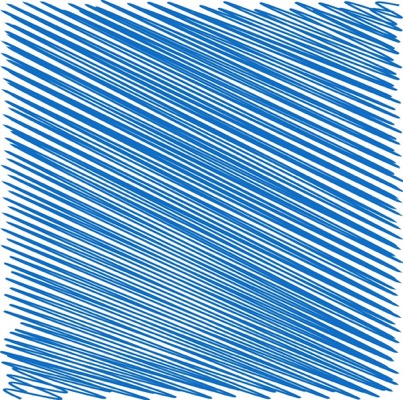 Top quality design
Eye-catching visual
We create power point templates based on new visual trends that’s fresh, relevant and always on the cutting edge
We create power point templates based on new visual trends that’s fresh, relevant and always on the cutting edge
O
F
U
R
ADD YOUR TITLE HERE
Add your text here Add your text here Add your text here Add your text here Add your text here Add your text here Add your text here
FOUR
ADD YOUR TITLE HERE
2
1
YOUR TITLE HERE
YOUR TITLE HERE
Add your text here Add your text here Add your text here Add your text here Add your text here Add your text here Add your text here
Add your text here Add your text here Add your text here Add your text here Add your text here Add your text here Add your text here
FOUR
ADD YOUR TITLE HERE
YOUR TITLE HERE
YOUR TITLE HERE
YOUR TITLE HERE
Add your text here Add your text here Add your text here
Add your text here Add your text here Add your text here
Add your text here Add your text here Add your text here
FOUR
ADD YOUR TITLE HERE
YOUR TITLE HERE
YOUR TITLE HERE
Add your text here Add your text here Add your text here
Add your text here Add your text here Add your text here
YOUR TITLE HERE
YOUR TITLE HERE
Add your text here Add your text here Add your text here
Add your text here Add your text here Add your text here
YOUR TITLE HERE
YOUR TITLE HERE
Add your text here Add your text here Add your text here
Add your text here Add your text here Add your text here
FOUR
ADD YOUR TITLE HERE
YOUR TITLE HERE
Add your text here Add your text here Add your text here Add your text here Add your text here Add your text here Add your text here
满满都是爱
对你爱不完
THANKS FOR
WHATCHING
工作总结 / 述职汇报 / 论文答辩 / 产品介绍
更多精品PPT资源尽在—PPT宝藏！
www.PPTBZ.com
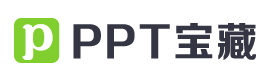 [Speaker Notes: 模板来自于 http://www.ypppt.com]